にほんごJPN101
Oct. 15, 2009
(Thursday)
ぶんぽう
2
ぶんぽう2：Presenting objects or events using 　　　　　　　～があります
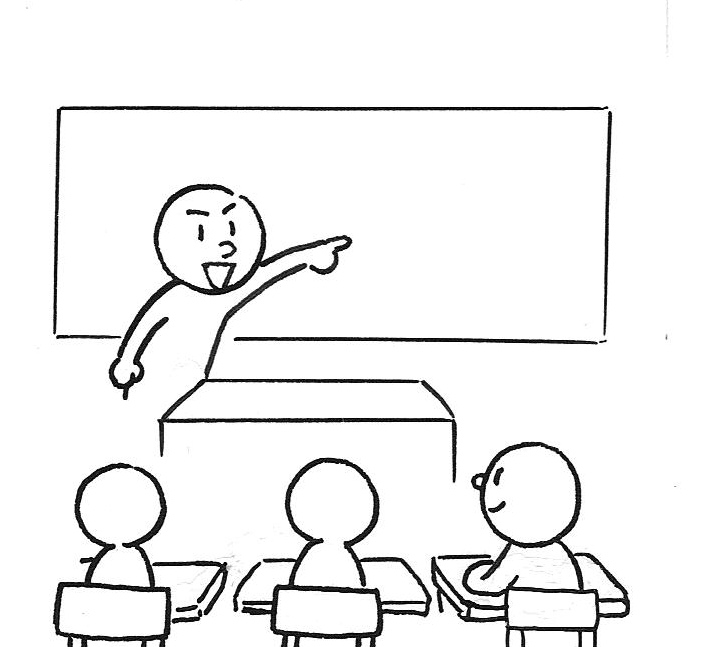 フリストで　じゅぎょうが　あります。
フリストで　じゅぎょうが　ありますか。
どこで　じゅぎょうが　ありますか。
3
ぶんぽう2：Presenting objects or events using 　　　　　　　～があります
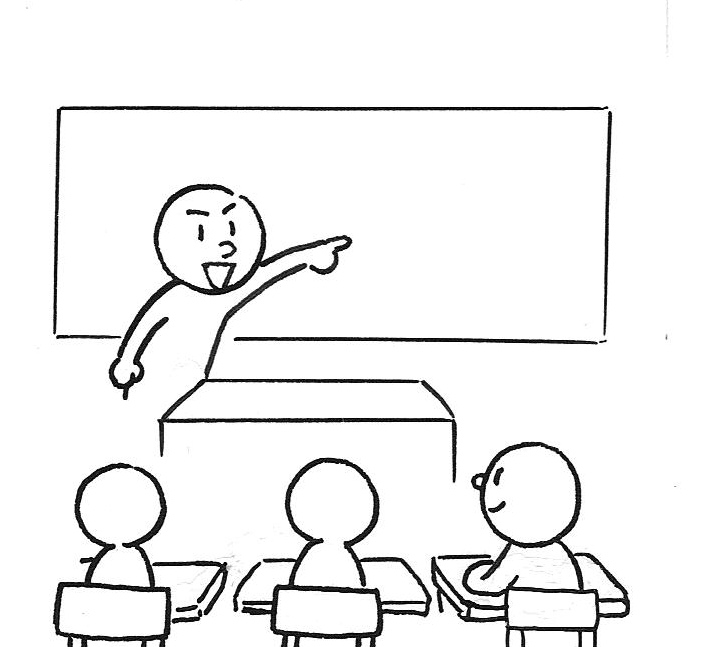 フリストで　じゅぎょうが　あります。
フリストで　じゅぎょうが　ありますか。
フリストで　なにが　ありますか。
4
Q+A
どようびに　にほんごの　じゅぎょうが　ありますか。
かようびに　まきのせんせいの　レクチャーが
　ありますか。
にほんごの　いちねんせいは　まいにち　しゅくだいが　ありますか。
ジョーンズ100で　まきのせんせいの　レクチャーが
　ありますか。
どこで　ランゲージテーブルが　ありますか。
なんようびに　ランゲージテーブルが　ありますか。
5
Verbs
6
Verbs(p88-89)
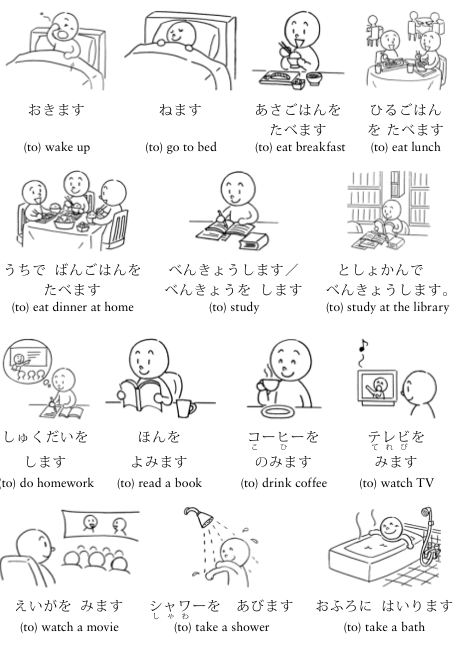 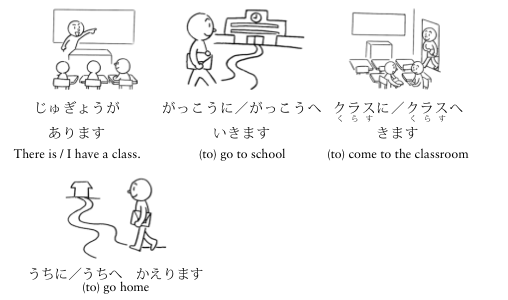 7
Affirmative form
8
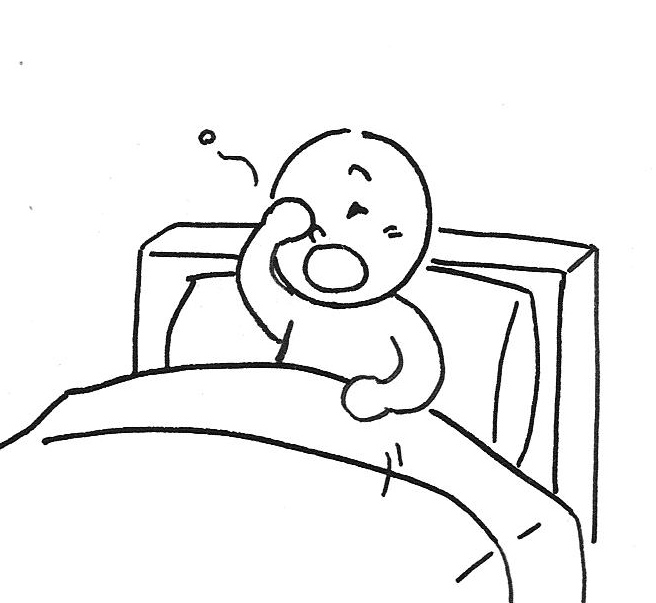 おきます
9
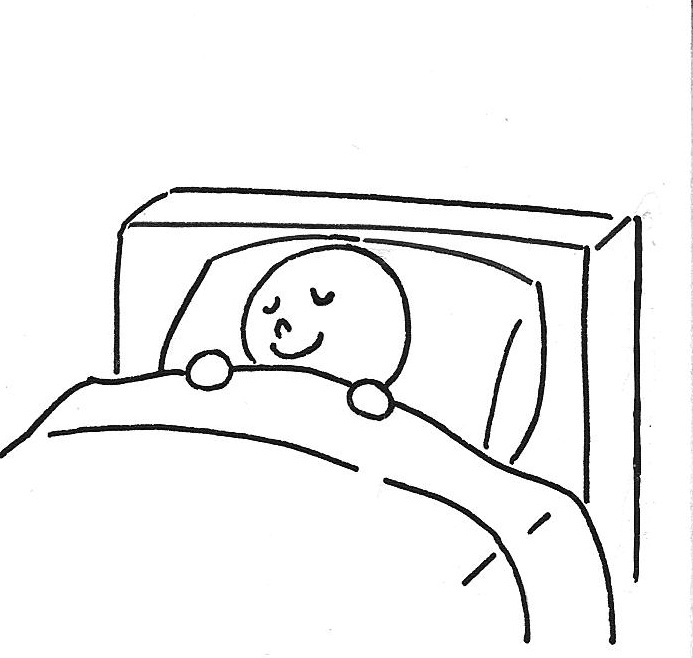 ねます
10
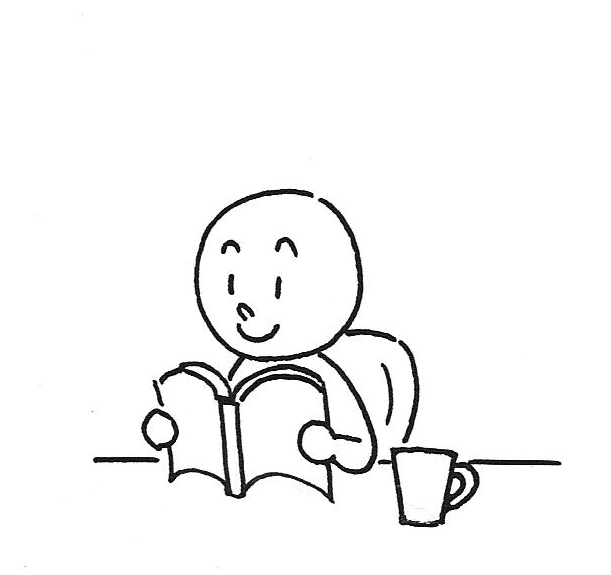 よみます
11
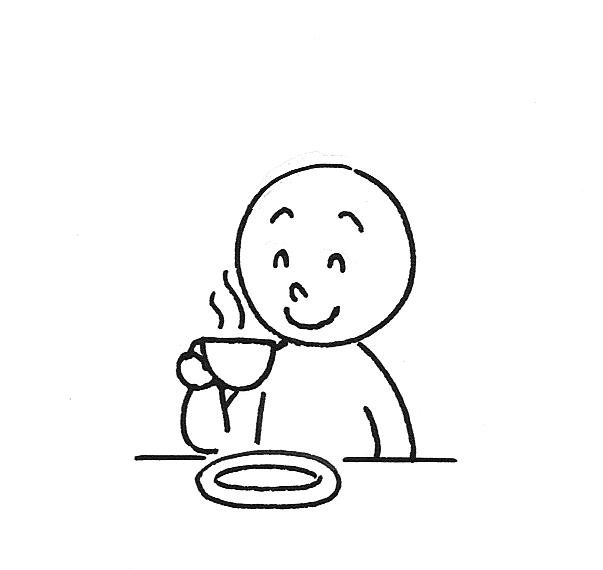 のみます
12
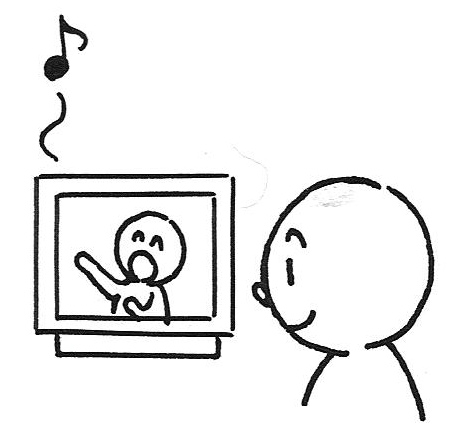 みます
13
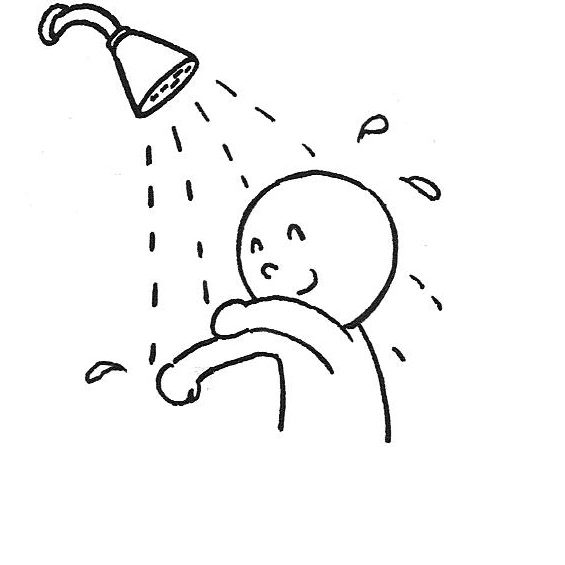 あびます
14
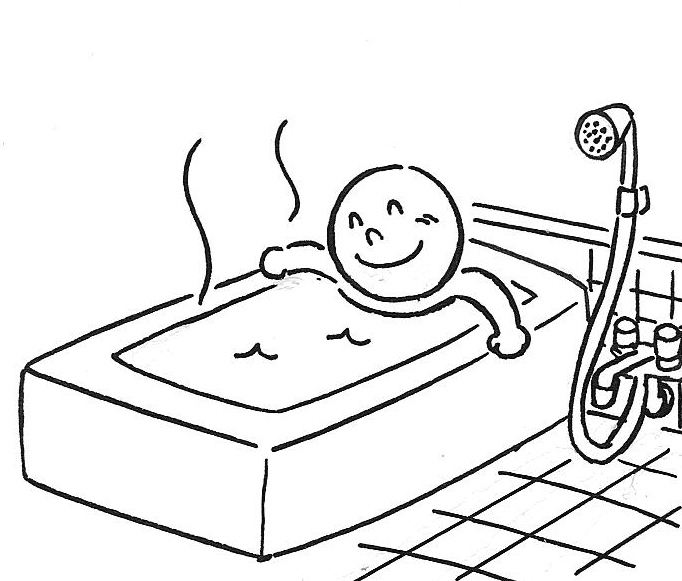 はいります
15
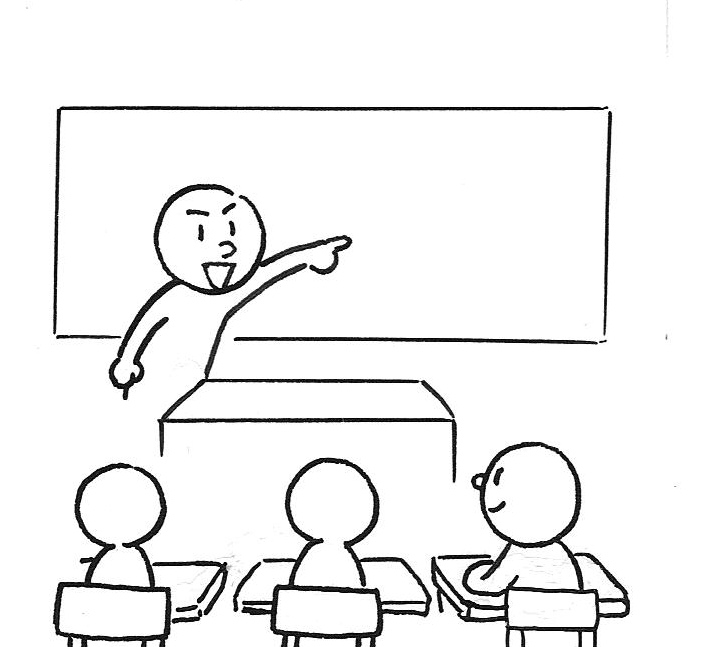 あります
16
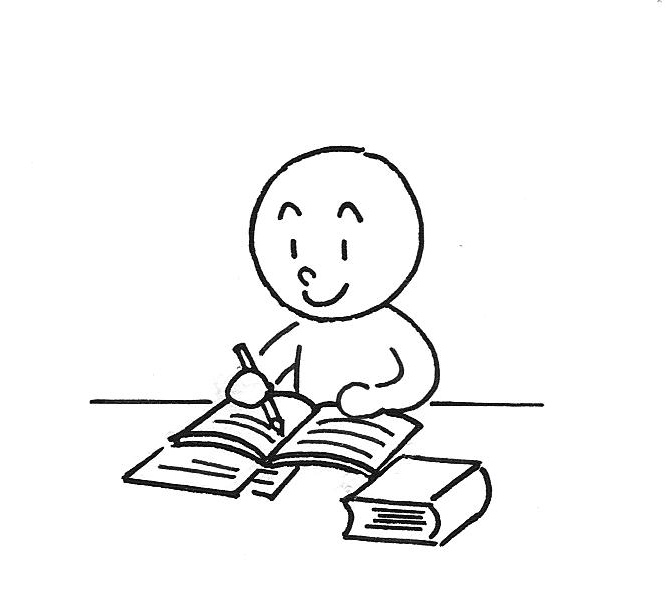 べんきょうします
17
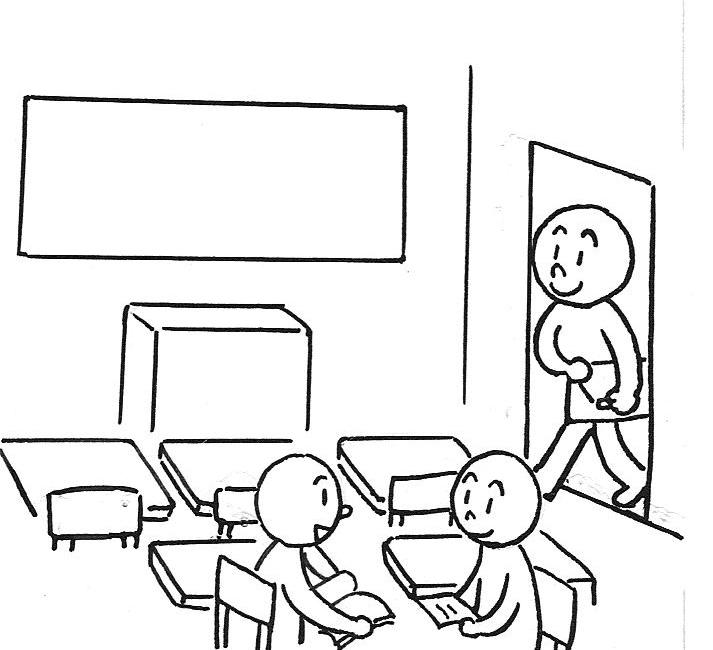 きます
18
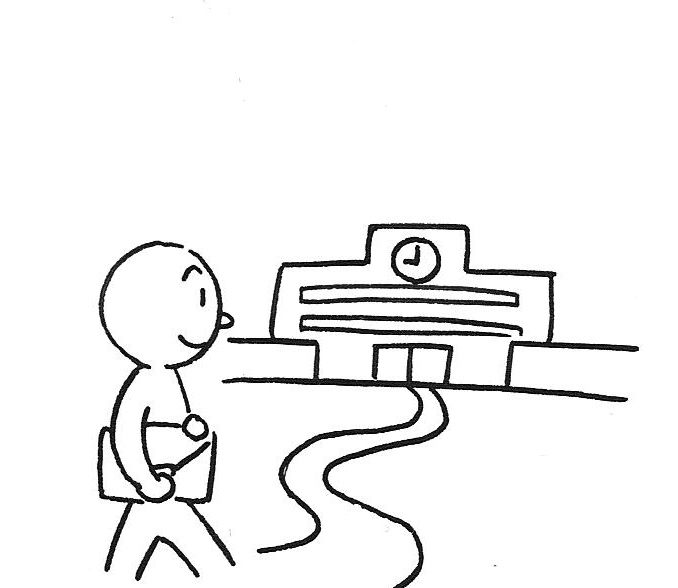 いきます
19
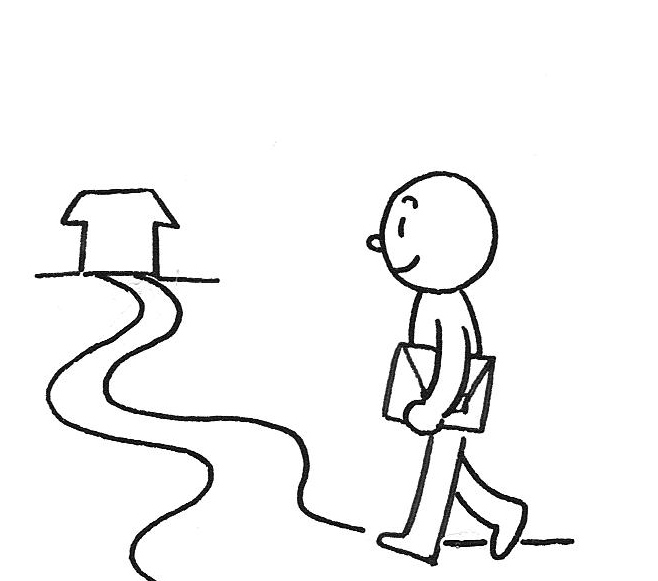 かえります
20
Negative form
21
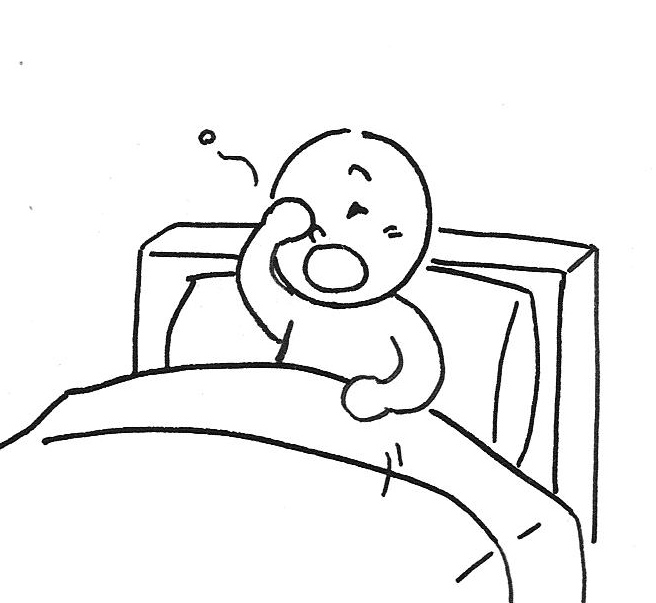 おきません
22
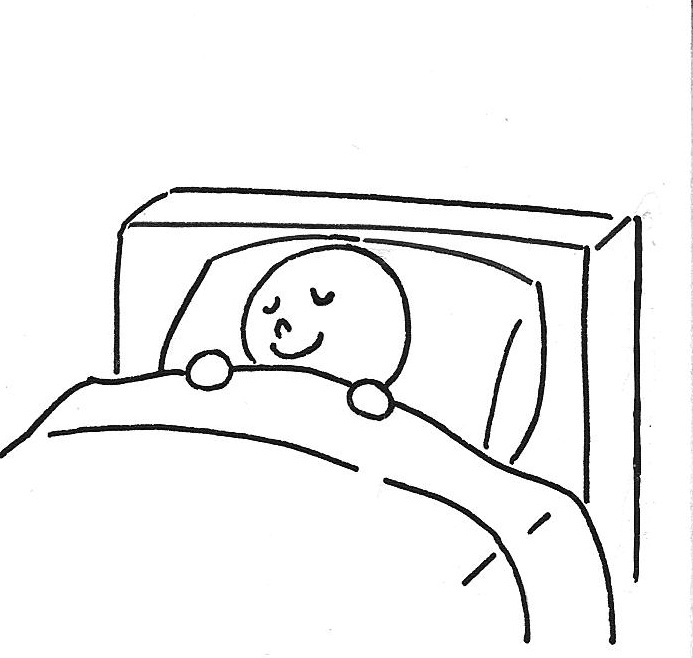 ねません
23
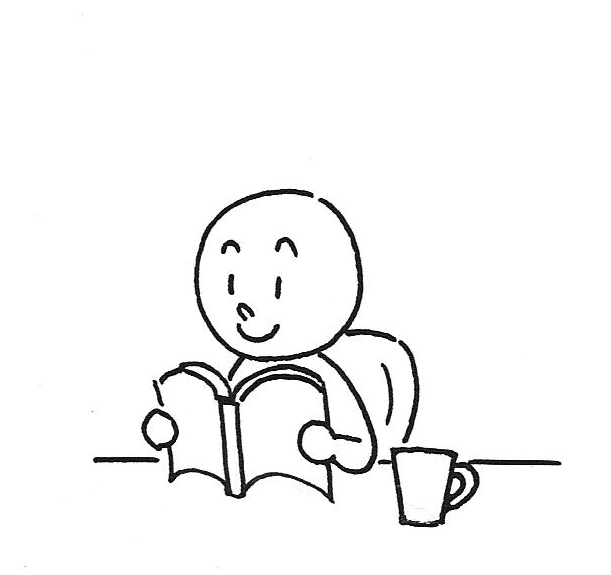 よみません
24
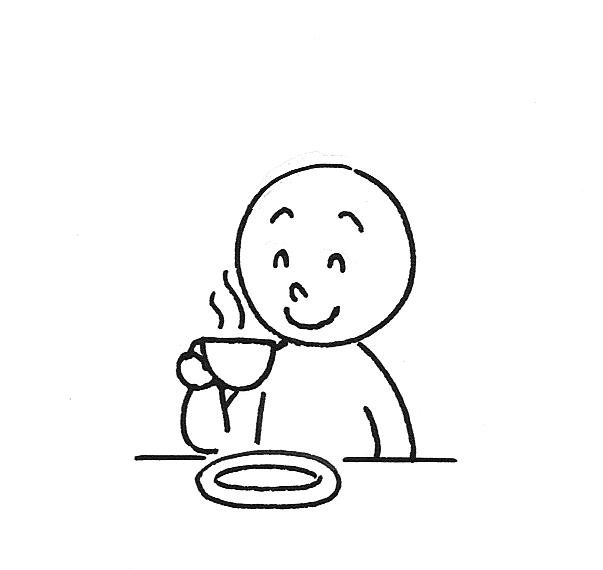 のみません
25
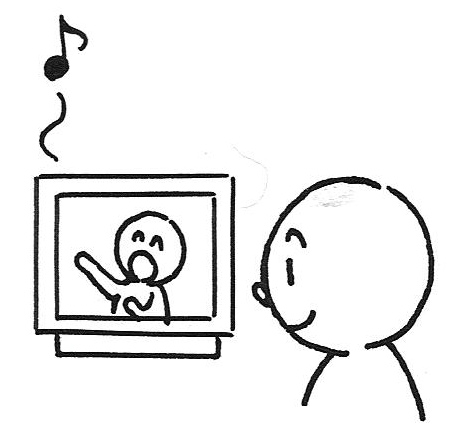 みません
26
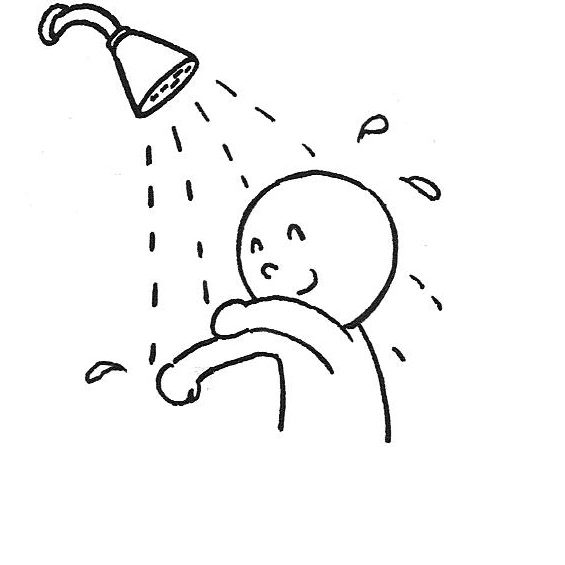 あびません
27
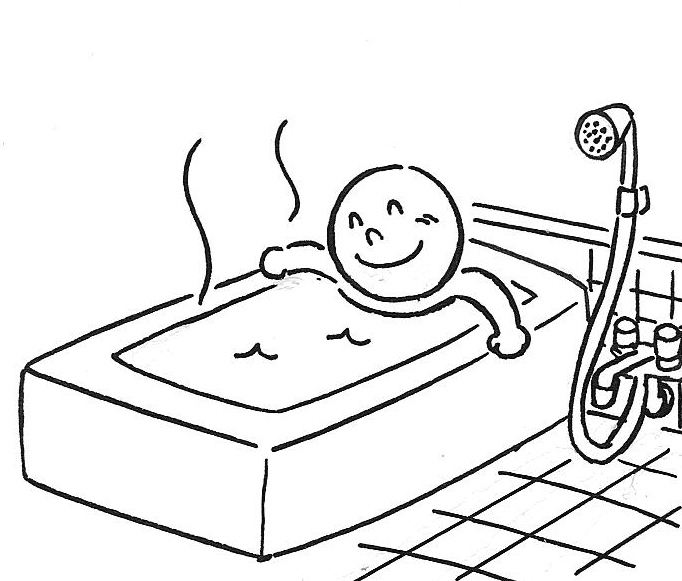 はいりません
28
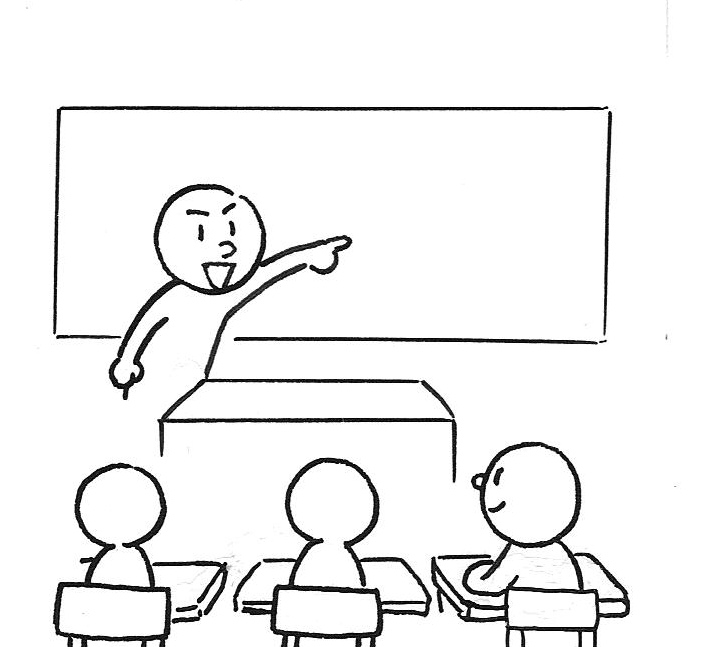 ありません
29
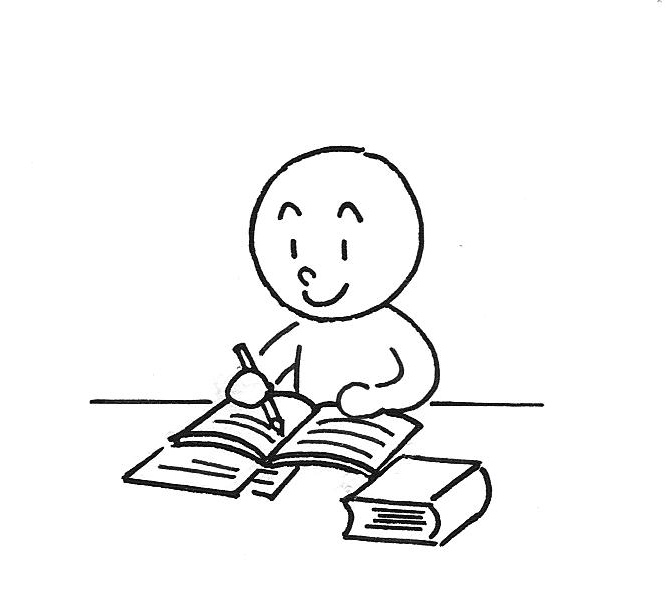 べんきょうしません
30
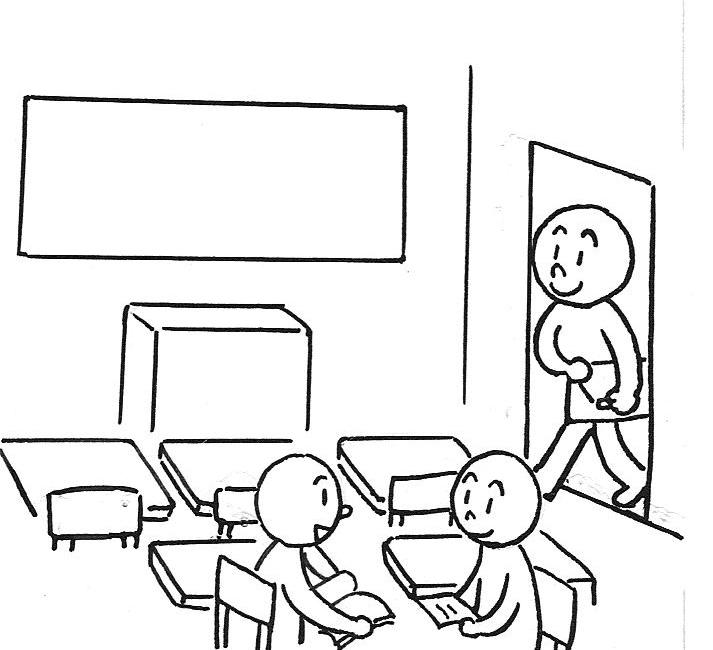 きません
31
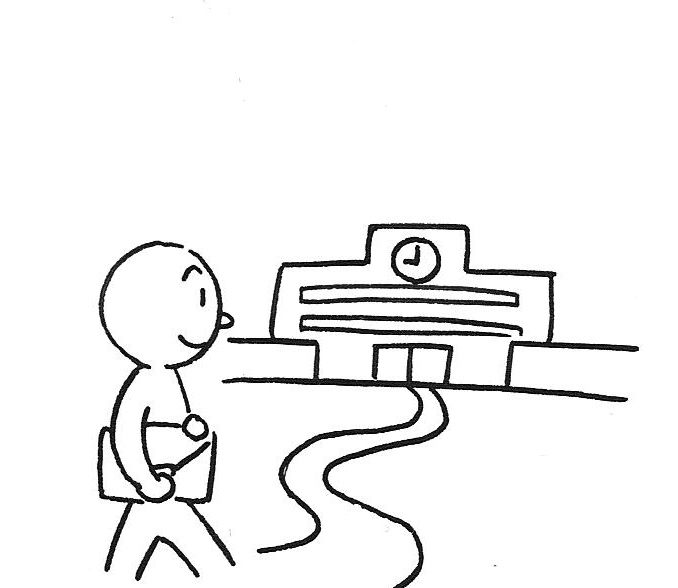 いきません
32
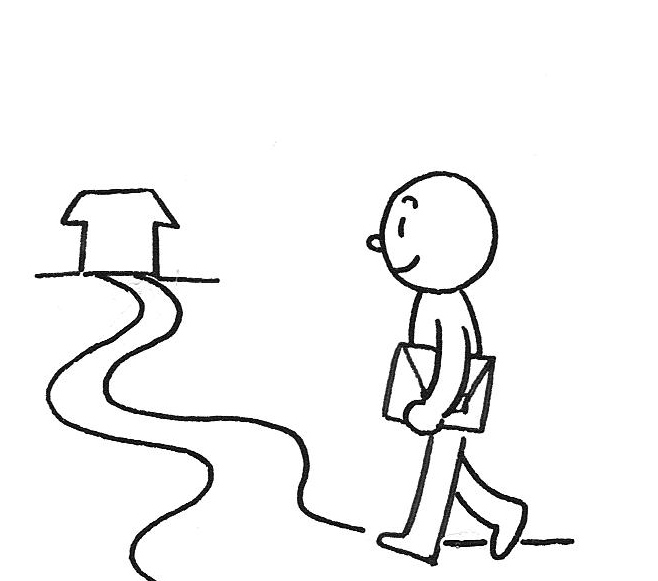 かえりません
33
Particles
34
Particle を
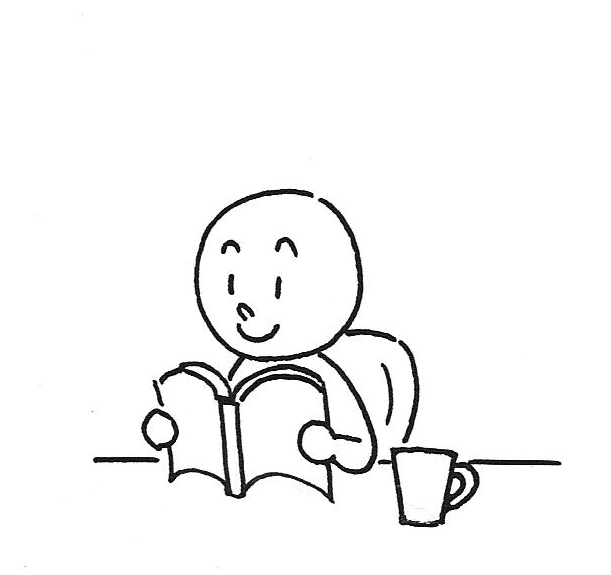 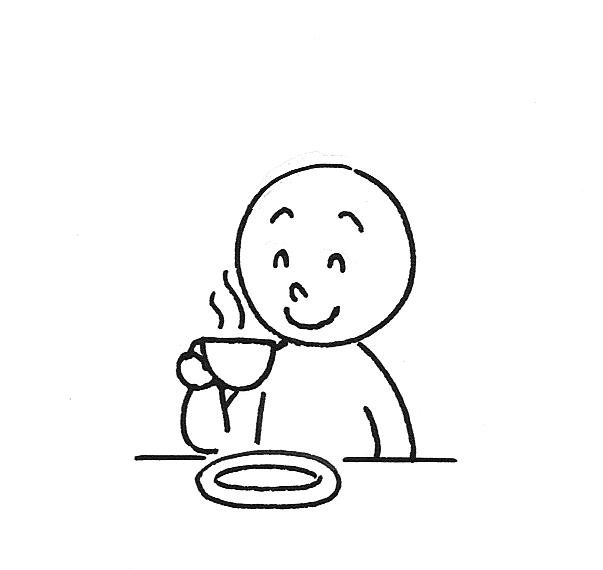 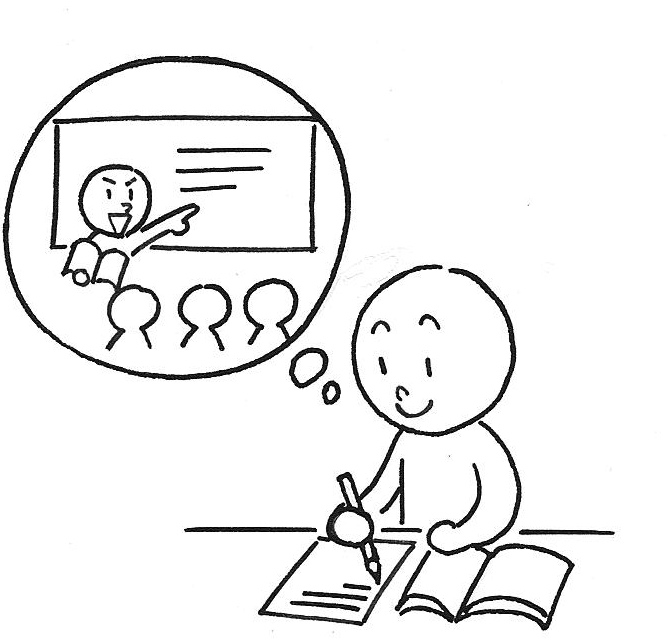 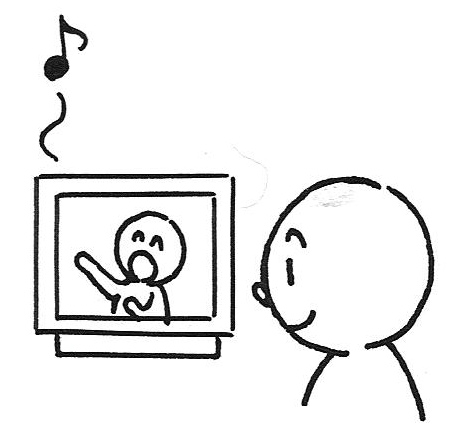 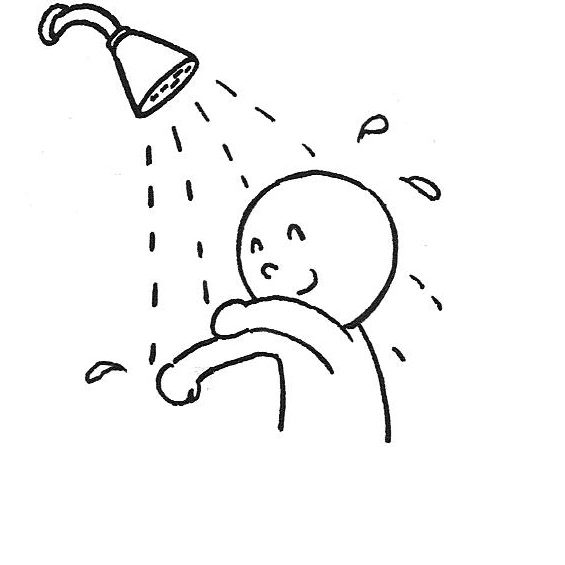 35
Particle に／へ
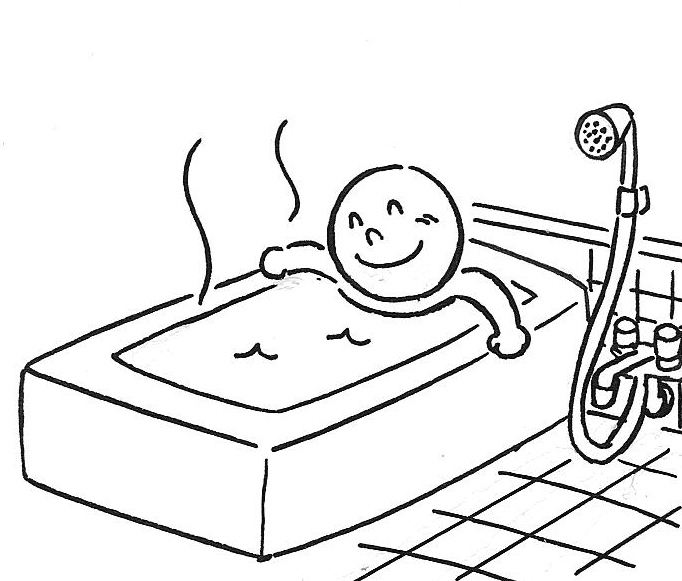 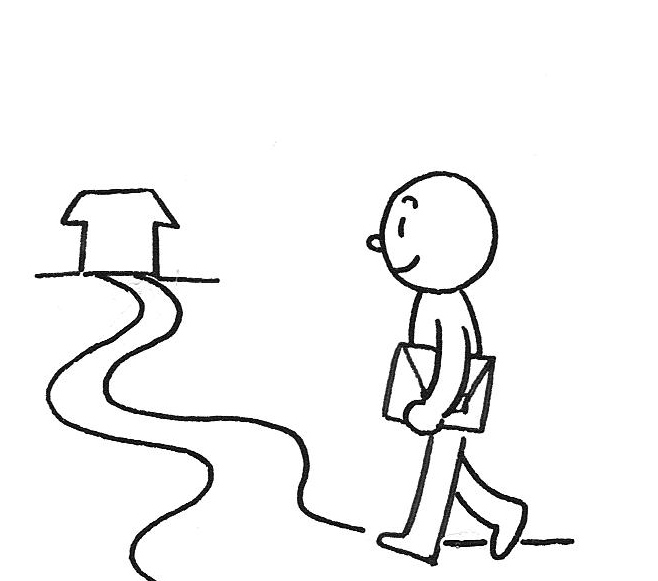 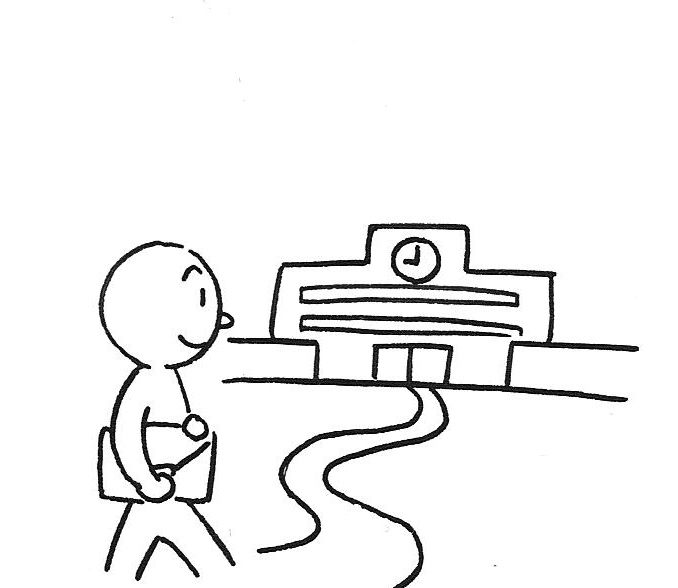 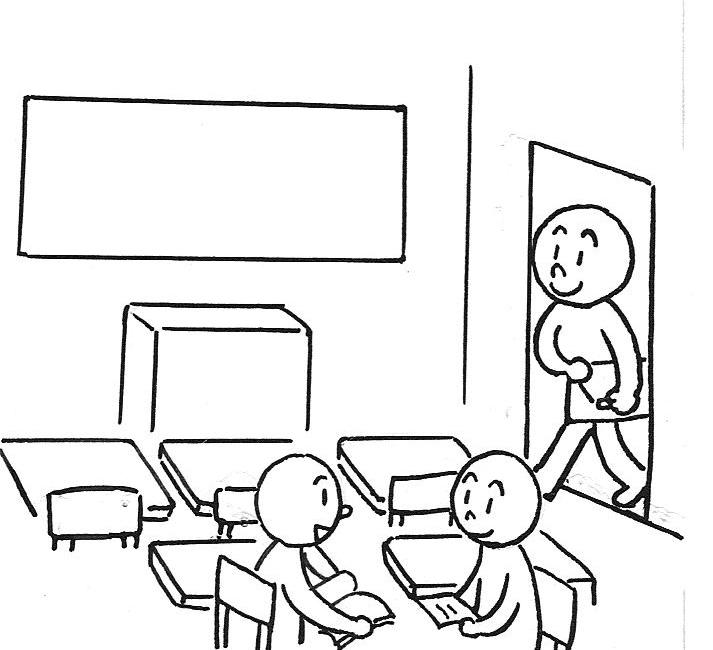 36
Particle で
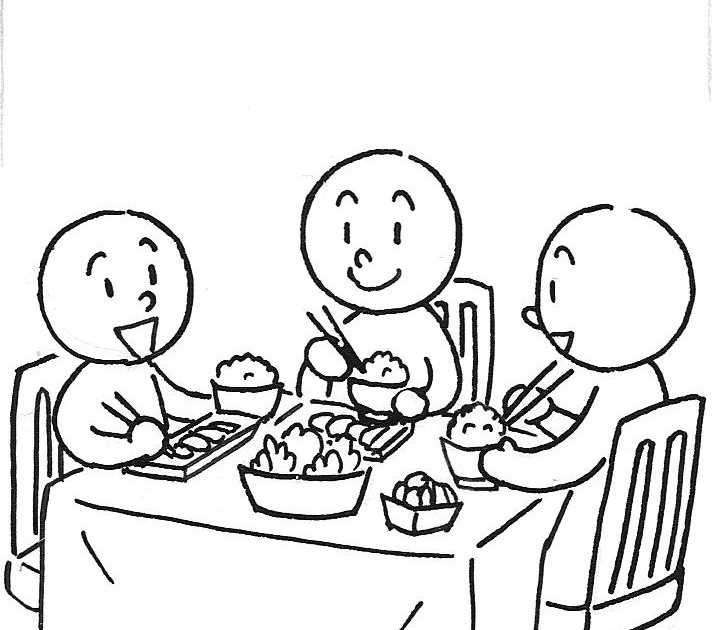 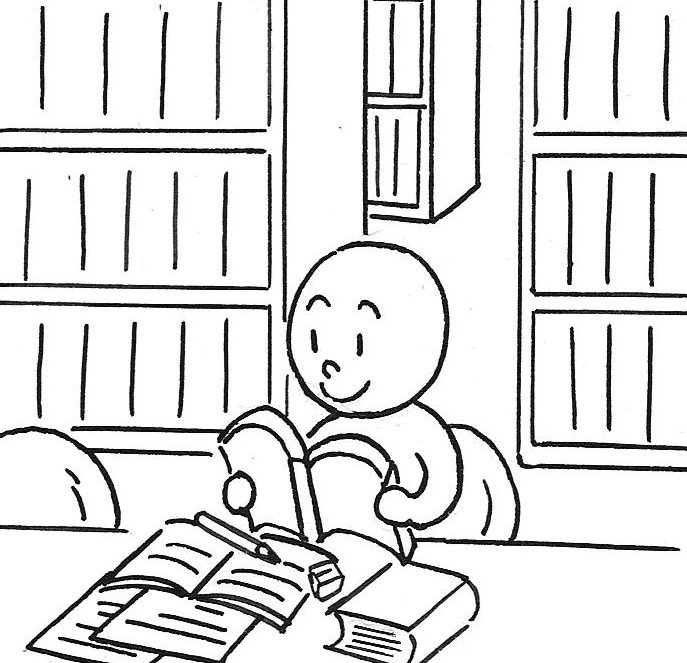 37
たんご
38
Numbers(p91)
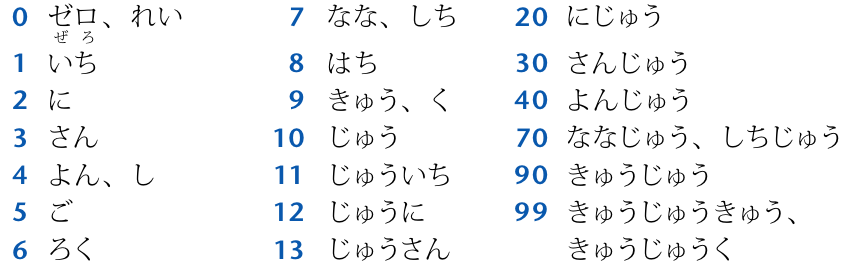 39
P92 Activity 7
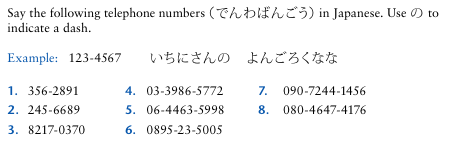 40
でんわばんごう
まきの先生の（お）でんわばんごうは、
　　123　　-　　4567　　　　です。
いちにいさん　の　よんごうろくなな
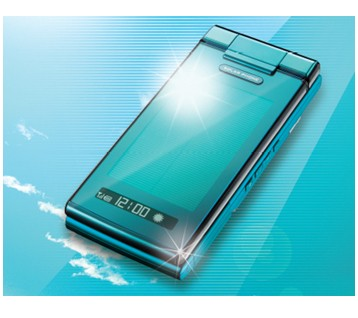 P92 Activity 8
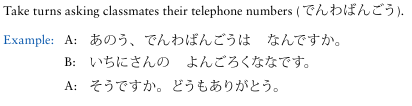 42
P92 Activity 9
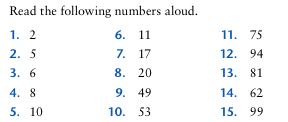 43
Minute(s)(p93)
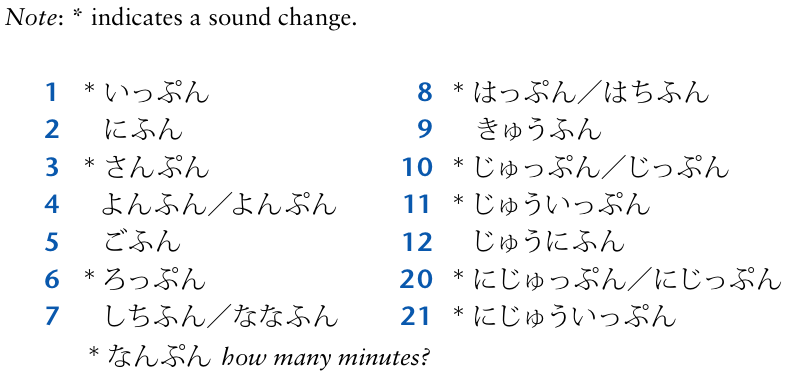 なんじ　ですか。
くじ　です。
なんじ　ですか。
くじ　ごふん　です。
なんぷん　ですか。
いっぷん
なんぷん　ですか。
にふん
なんぷん　ですか。
さんぷん
なんぷん　ですか。
よんぷん
なんぷん　ですか。
ごふん
なんぷん　ですか。
ろっぷん
なんぷん　ですか。
ななふん
なんぷん　ですか。
はっぷん
なんぷん　ですか。
きゅうふん
なんぷん　ですか。
じゅっぷん
なんじ　ですか。
ＡＭ
ごぜん　くじ　です。
なんじ　ですか。
ＡＭ
ごぜん　くじ　にじゅうごふん　です。
なんじ　ですか。
ＰＭ
ごご　じゅうじ　ろっぷん　です。
なんじ　ですか。
ＰＭ
ごご　はちじ　じゅうごふん　です。
P93 Activity 11
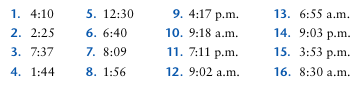 61
ぶんぽう
62
Particle に
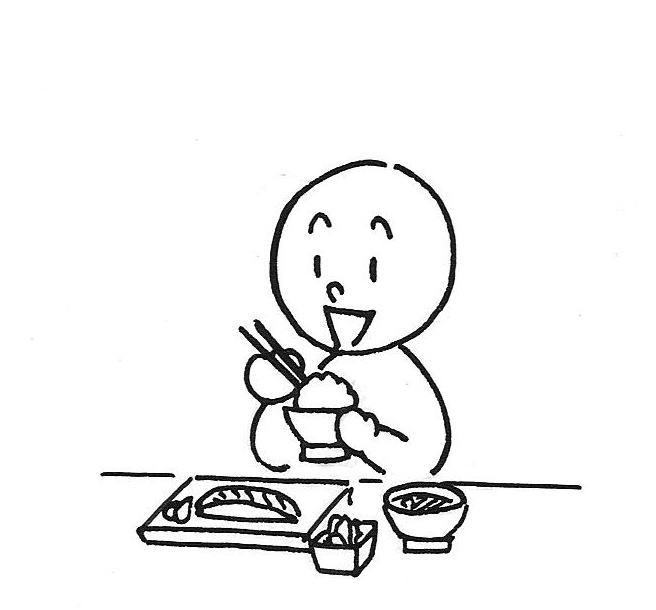 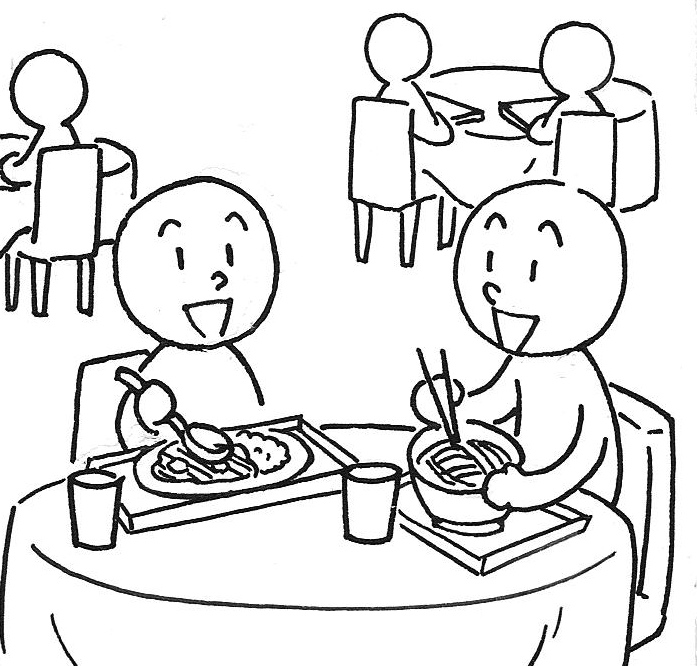 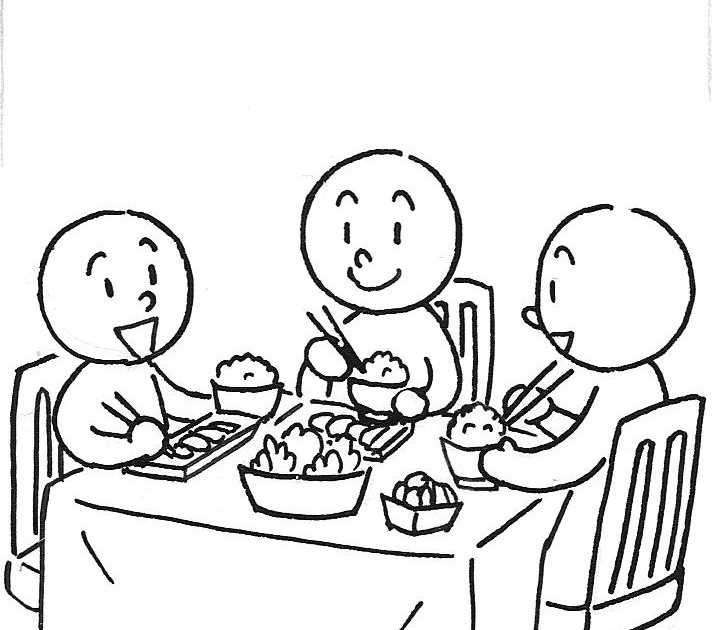 7:00am
1:00pm
7:00pm
63
ぶんぽう３： Telling time using the particle に
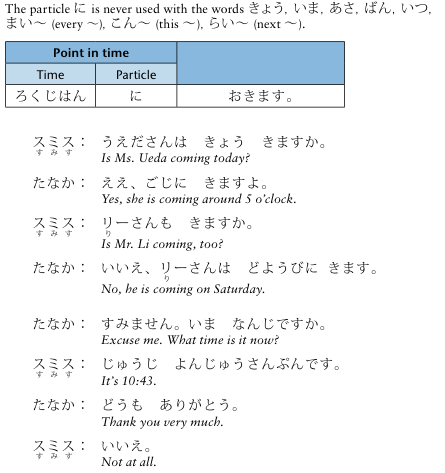 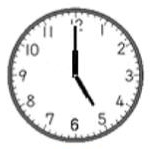 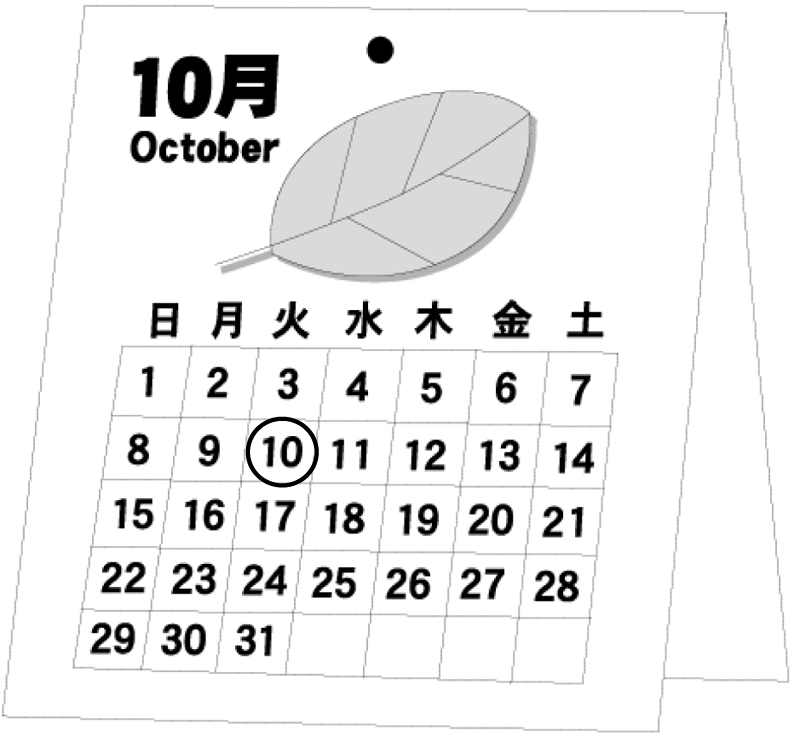 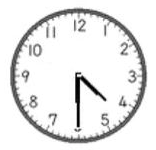 64
ぶんぽう３： Telling time using the particle に
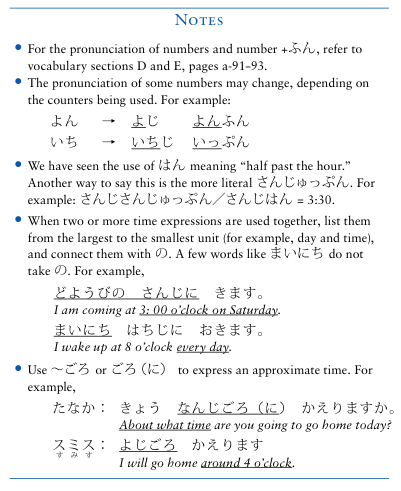 P108 Activity 1
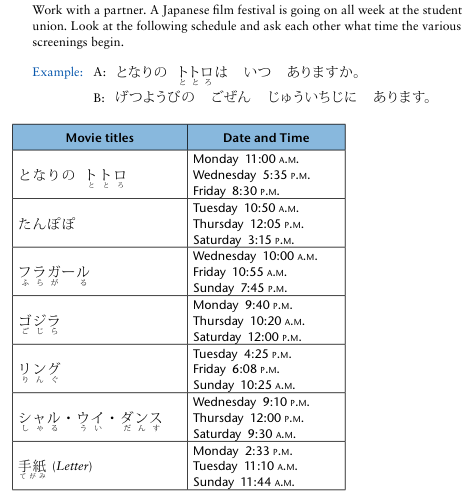 66
P108 Activity 1
リー：	となりの　トトロは　いつありますか。
うえだ：	げつようびの　ごぜん　じゅういちじに　あります。
リー：	いきますか。
うえだ：	ええ。
りー：	あのう　でんわばんごうは　なんですか。
うえだ：	えっ？　ちょっと。
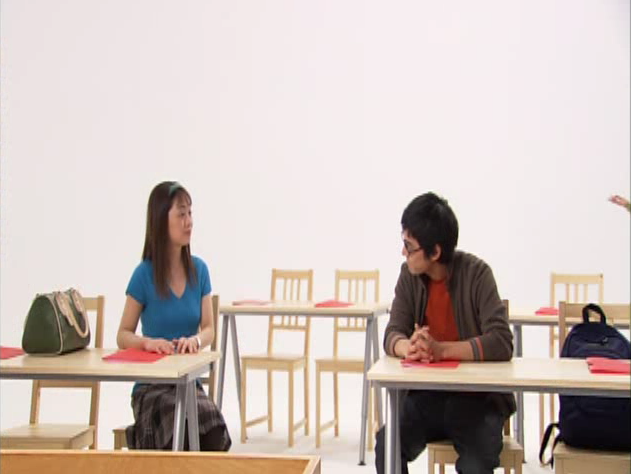 67
P108 Activity 2
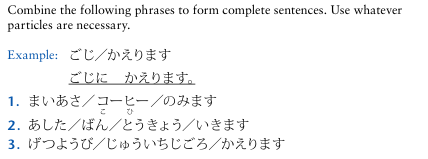 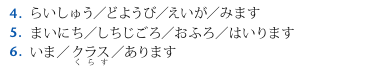 68
Particles
に：
Specific points in time
Destination / Goal
へ: 
Direction
を：
Direct object marker
で：
the place of an action
69
Particles
で
としょかん＿＿　べんきょうします。
ごぜん＿＿ 　はちじ＿＿　おきます。
にほんごの　ほん＿＿　よみません。
まいばん＿＿ 、おふろ＿＿　はいります。
フリスト＿＿ 　ひるごはん＿＿　たべません。
ごご＿＿ 　くじごろ＿＿ 　としょかん＿＿　いきます。
まいにち＿＿ 　にほんごの　しゅくだい＿＿　します。
こんばん＿＿　ランゲージテーブル＿＿　あります。
にほんごの　じゅぎょう＿＿ 「アテンション
　	プリーズ」＿＿　みます。
×
に
を
×
に
で
を
×
（に）
に
×
を
＿＿
×
が
で
を
70
ぶんぽう４： Using adverbs                       to express frequency of actions
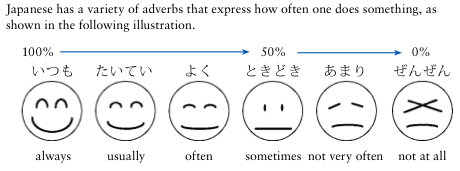 71
ぶんぽう４： Using adverbs                       to express frequency of actions
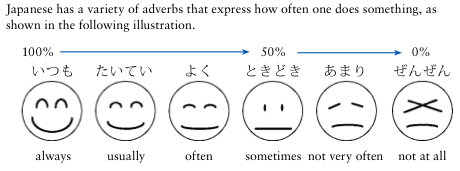 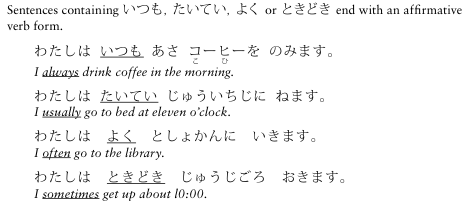 72
ぶんぽう４： Using adverbs                       to express frequency of actions
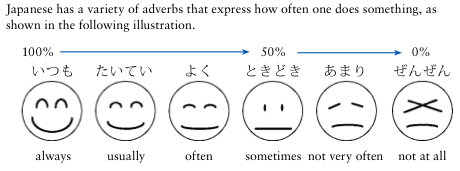 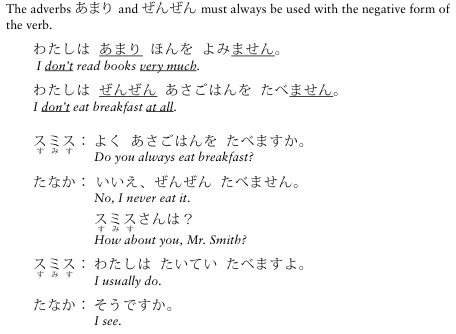 73
P112 Activity 1
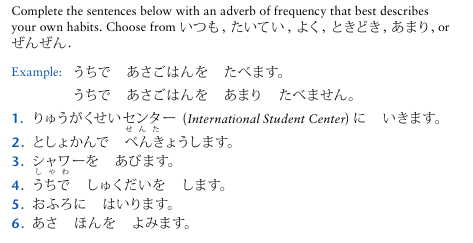 74
P113 Activity 2
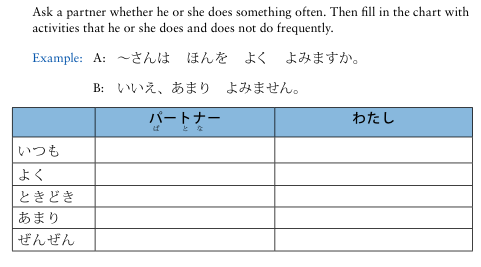 75
P113 Activity 3
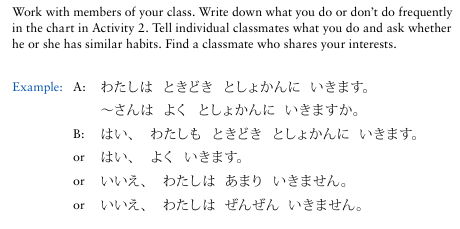 76